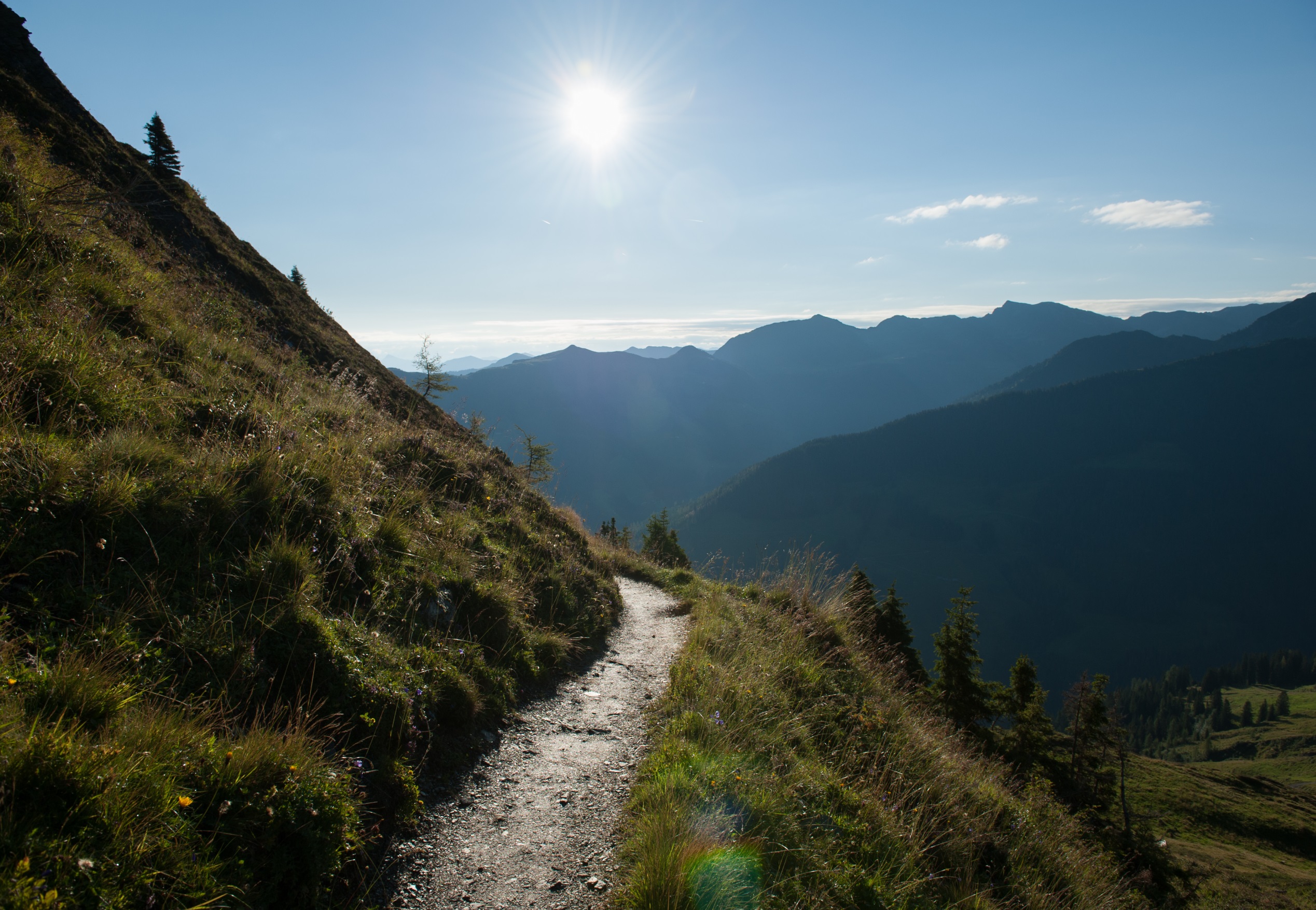 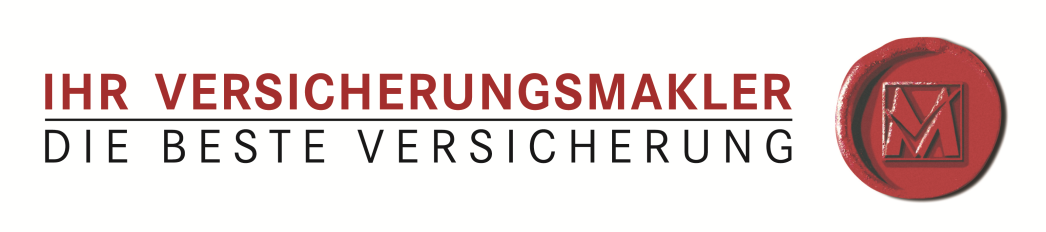 Wolfgang BACHMAYER
Geschäftsführer OGM
Prämienvergleich zwischen Makler und Agenten:Mystery Shopping TestHauptergebnisseAugust 2015
OGM
Österreichische Gesellschaft für Marketing
+43 1 50 650-0; Fax - 26
office@ogm.at
www.ogm.at
Methodik und VorgangsweiseZielgruppe: * Angestellte Versicherungsagenten * Selbständige Versicherungsmakler
Anfragen/Angebote:* Zufallsauswahl von 206 Agenten und Maklern repräsentativ für Österreich, Versand einer standardisierten Scheinkundenanfrage mit dem Ziel von je 50 Angeboten für Kfz-Haftpflicht und Kasko.
Anfragen per mail für: für Neuwagen VW Passat 103 kW,  Bonusstufe 9, techn.Ang., 37 Jahre alt, vorher Dienstwagen, Rückfragen wurden von den Testern prompt beantwortet.
Versand der Anfragen Mitte Juli 2015
Rücklauf
14 stellen kein Angebot per mail, Angebot nur nach persönlichem Gespräch möglich

3 verlangen Aufwandsentschädigung für Angebotserstellung (von €42 bis €120)
Versicherungsmakler
Versicherungsagenten
Dauer zwischen Anfrage und Angebot
Versicherungsmakler
Angebot nach durchschnittlich 3 Werktagen erhalten

Schnellste Angebotsdauer: am selben Tag
Längste Angebotsdauer: 12 Werktage
Versicherungsagenten
Angebot nach durchschnittlich 2 Werktagen erhalten

Schnellste Angebotsdauer: am selben Tag
Längste Angebotsdauer: 9 Werktage
Angebote allgemein – Versicherungsmakler I
Genau die Hälfte sendet Angebot, jeweils ein Viertel sagen ab bzw. reagieren nicht.
94% der Angebote ohne vorherige Rückfragen

2/3 der Angebote bieten mehr als eine Versicherungsvariante an (im Durchschnitt werden fünf Varianten angeboten, meist von verschiedenen Versicherungsgesellschaften)

Die Angebote unterscheiden sich in Form und Aufbau je nach Versicherungsgesellschaft, die  häufig direkt übernommen und weiter geleitet werden. Vereinzelt händische Zusätze.

2/3 stellen bei der Angebotszusendung konkrete Fragen zum Antragsteller, (Wohnadresse, Zusatzlenker unter 23 Jahren, genaues Geburtsdatum, genauere Berufsbezeichnung, ….)

Mehr als 2/3 weisen auf Möglichkeit für bessere Bonusstufe hin: 
8% bieten von sich aus für Neukunden bessere Einstufung an (00 bzw. 06)
44% stellen bessere Bonusstufe bis 00 in Aussicht, wenn Dienstgeber bisherige Unfallfreiheit mit dem vorher genutzten Dienstwagen bestätigt
16% bieten bessere Bonusstufe an, wenn gleichzeitig noch ein anderes Versicherungsprodukt (Lebensversicherung, Rechtsschutz) gekauft wird (Angebot dazu mehrfach schon beiliegend)
Angebote allgemein – Versicherungsagenten
Jeweils rund die Hälfte sendet ein Angebot bzw. reagiert nicht auf die Anfrage.  Alle Angebot ohne vorherige Rückfragen

84% der Angebote ohne zusätzliche Varianten, 16% bieten mehr als eine Versicherungsalternative an (meistens verschiedene Höhe Selbstbehalt)

20% stellen noch konkrete Fragen zum Antragsteller bei der Angebotszusendung

Knapp die Hälfte weist auf Möglichkeit für bessere Bonusstufe hin:
12% bieten von sich aus für Neukunden bessere Einstufung an (00 bzw. 03, 06) 
10% stellen bessere (oder 00) Bonusstufe in Aussicht, wenn Bestätigung vom Dienstgeber nachgereicht wird, dass bisher unfallfrei gefahren
12% bieten bessere Bonusstufe an, wenn gleichzeitig noch ein anderes Versicherungsprodukt (Lebensversicherung, Rechtsschutz) in Anspruch genommen wird 
12% stellen bessere Bonusstufe bei persönlichem Gespräch in Aussicht
Angebotsvergleiche – Versicherungssumme
In Prozent
Durchschnitt Versicherungssumme:
Makler: 20 Mio
Agenten: 17,5 Mio
Angebotsvergleiche – Selbstbehalt bei Kasko
In Prozent
Durchschnitt Selbstbehalt:
Makler: € 350
Agenten: € 300
Angebotsvergleich – Prämienhöhe/Jahr VW Passat 103 kW Bonusstufe 9
Versicherungsmakler
Prämie pro Jahr (Median): 





Günstigste Prämie gesamt 1.732,-, teuerste 3.158,-/Jahr
Versicherungsagenten
Prämie pro Jahr (Median): 





Günstigste Prämie gesamt 1.728,-, teuerste 4.083,-/Jahr

Wurden mehrere Varianten angeboten, wurde immer die günstigste Variante für die Berechnung genommen!
Kurzfazit Mystery Shopper
Jeweils die Hälfte der angefragten Makler und Agenten senden prompt Angebote
Makler bieten mehrere Versicherungsvarianten an, Agenten meist nur eine
Beide Gruppen bieten unaufgefordert bessere Bonus-Einstufung an. 
Deckungssumme bei Maklern  geringfügig höher, Selbstbehalt um 50,- höher
Angebotene Versicherungsprämien (Medianwerte) für Haftpflicht und Kasko bei Maklern geringer als bei Agenten. Streuung zwischen günstigen und teuren Angeboten bei Agenten höher als bei Maklern. 2/3 der Makler weisen auf günstigere Bonusstufe hin, nur knapp die Hälfte der Agenten. Direkter  Vergleich der Prämien bei Kasko wegen unterschiedlicher SB nur eingeschränkt möglich.
Weitere Beobachtungen und Hinweise: Hauptargument ist die Prämienhöhe und bessere Bonusklasse. Makler bieten mehr Varianten.  Eine echte Vergleichbarkeit ist für den Kunden wegen der Vielfalt der Angebotsfaktoren kaum gegeben. Nur knappe Hinweise zu Leistungen, Vers.bedingungen oft als Anhang. Knapp 10 % bieten weitere (Personen)Versg. an, 5% fassen binnen drei Wochen aktiv nach.